IL PRINCIPIO DI LEGALITA
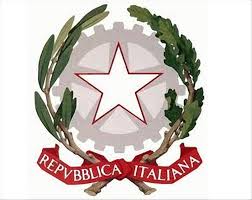 Il principio di legalità, in diritto, afferma che tutti gli organi dello Stato sono tenuti ad agire secondo la legge. Tale principio ammette che il potere venga esercitato in modo discrezionale, ma non in modo arbitrario, rispettando tutti i regolamenti sull'ordine.
EMANUELE D’ERRICO II C
Vivendo in una Repubblica democratica, spesso, diamo per scontato molti diritti che, in altri Paesi, sono invece negati. Esistono nel mondo tanti Stati in cui le decisioni sono assunte unilateralmente da una sola persona o da una cerchia ristretta di individui che esercitano il potere in maniera autoritaria. Ciò non è possibile in Italia perché l’organo decisionale per eccellenza è il Parlamento, il quale è costituito dai rappresentanti del popolo scelti a seguito di regolari elezioni.
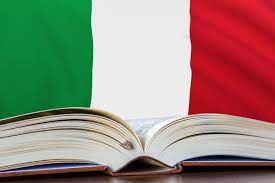 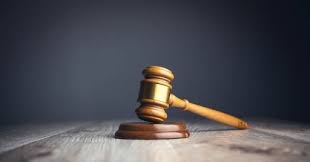 IL PRINCIPIO DI LEGALITA PENALE
La materia delle fonti del diritto penale è regolata da un principio fondamentale, il principio di legalità. 
Tale principio, in base al quale nessuno può essere punito se un fatto non è considerato reato da un'apposita legge, è sancito dalla Costituzione all'articolo 25 e dal codice penale agli articoli 1 e 199.
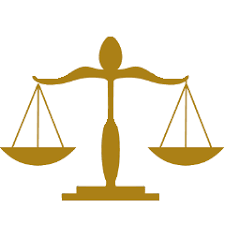 GRAZIE DELLA VISIONE